регулаторен системнервен системопшт план на градба на нервен систем
ПРОФЕСОР ПО БИОЛОГИЈА ГОРДАНА ОСМАНЛИ
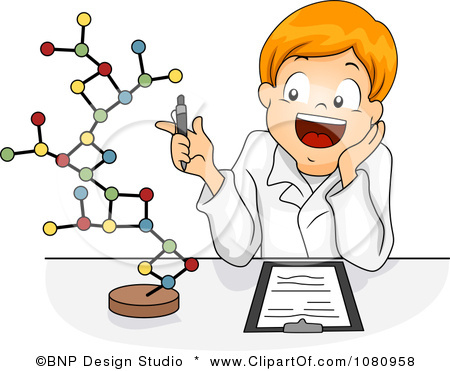 ЦЕЛИ НА ЧАСОТ
Да научиме 
Кои се регулаторни системи кај човекот?
Која е улогата на регулаторните системи? 
Општ план на градба на нервниот систем?
Градба на нервна клетка?
Што претставуваат рецепторите?
Видови и особини на рецепторите?

По обработката на оваа наставна содржина да знаеме самостојно да одговориме на овие прашања!
регулаторни системи
Кај човекот постојат два главни регулаторни системи

-Нервен-регулира функции што брзо реагираат на новонастанати промени за воспоставување на хомеостаза
-Ендокрин-ги регулира метаболичките процеси, преку своите продукти-инкрети (ензими, хормони)
функции на регулаторен систем
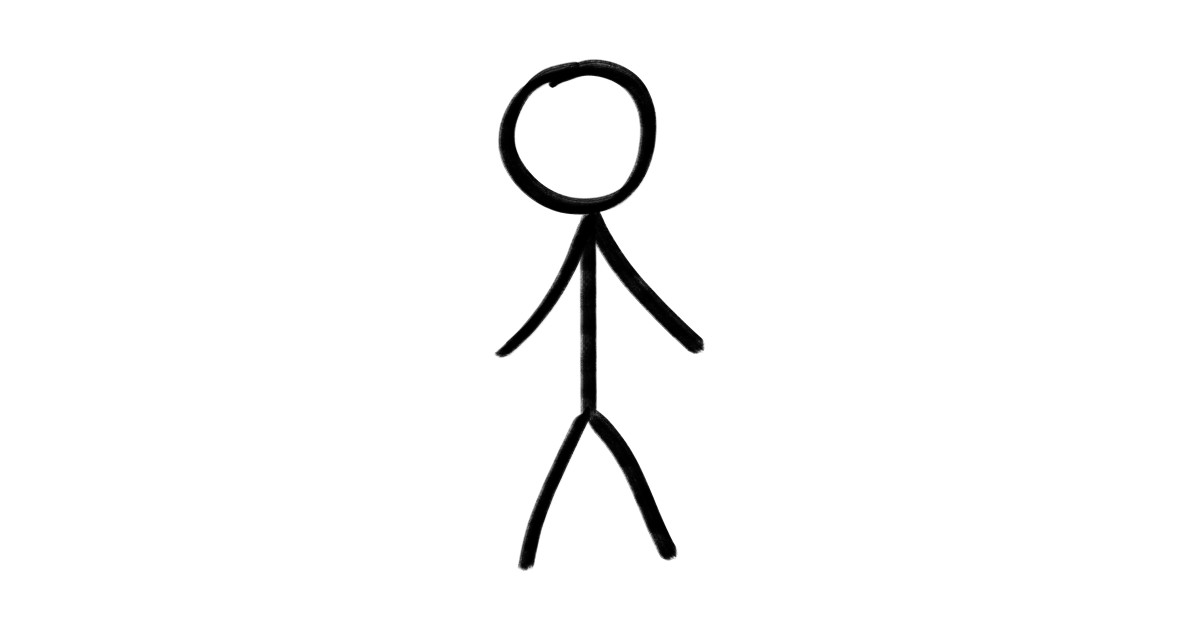 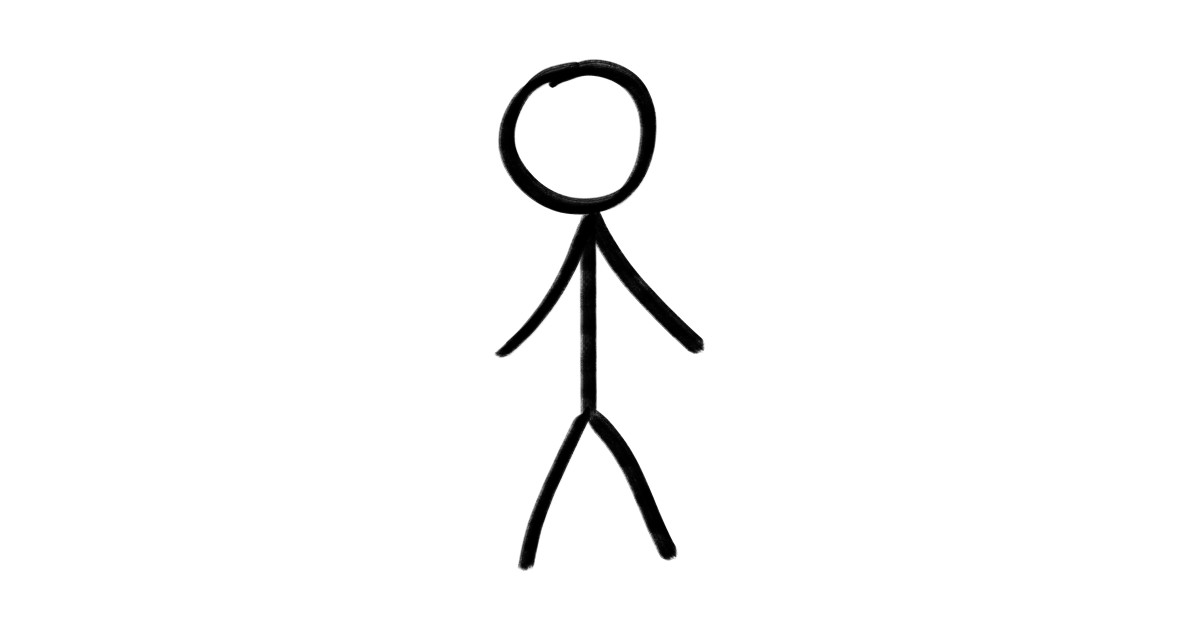 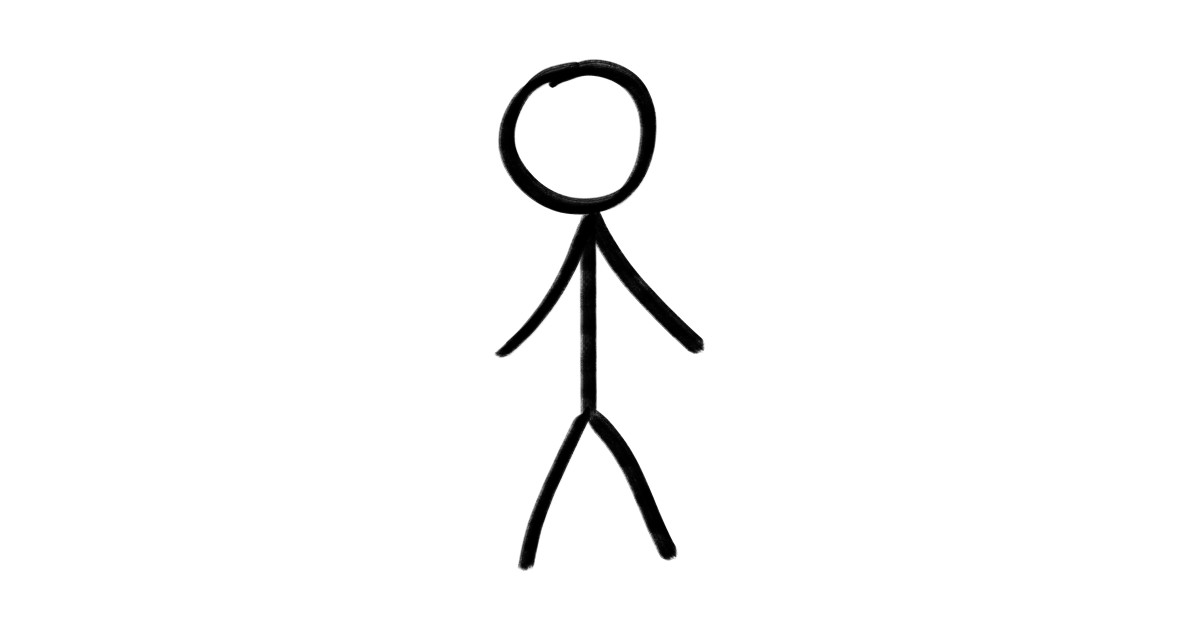 реакција на промени од внатрешна и надворешна средина
хомеостаза
прилагодување кон надворешна средина
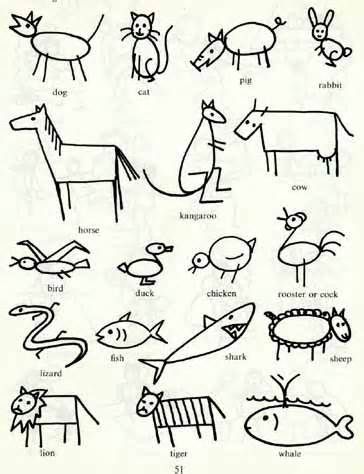 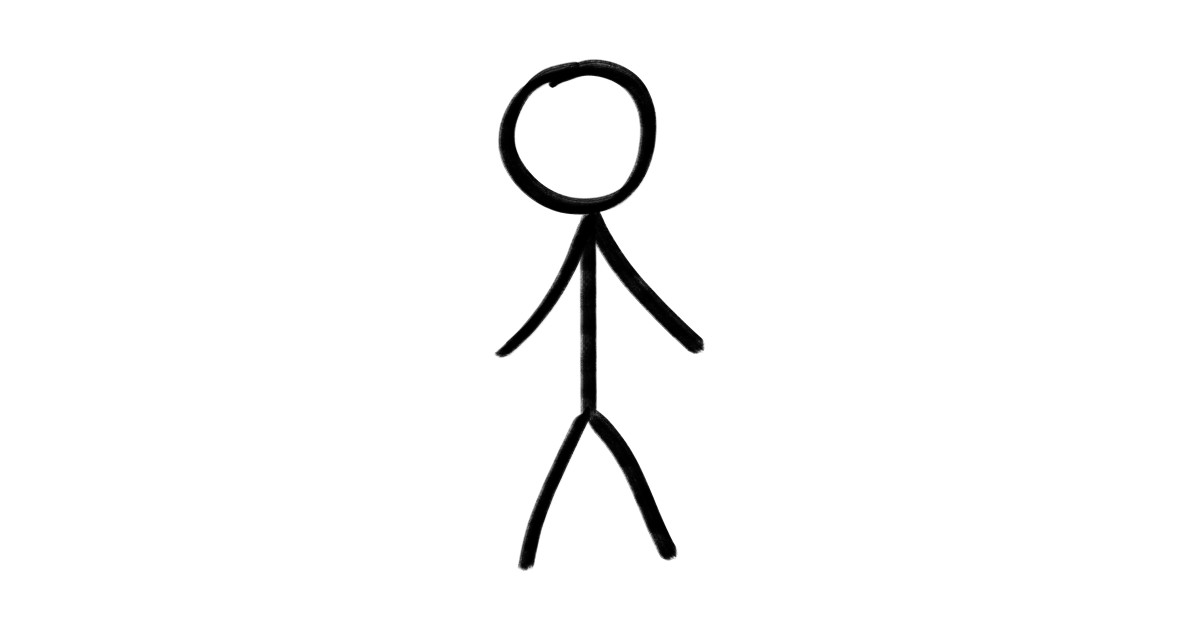 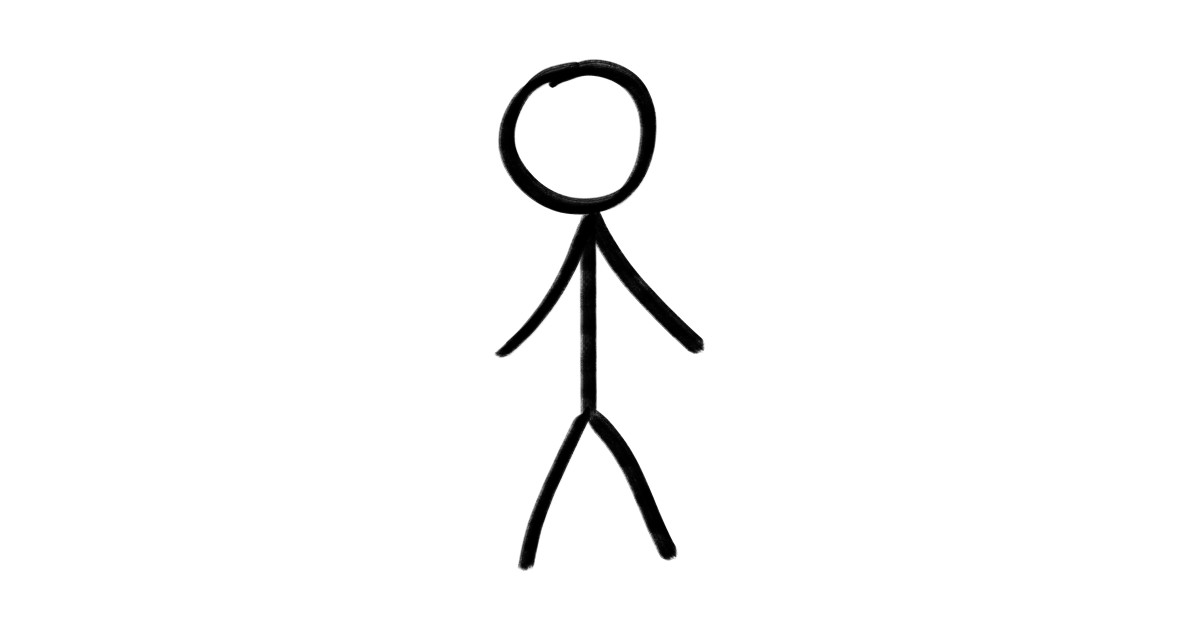 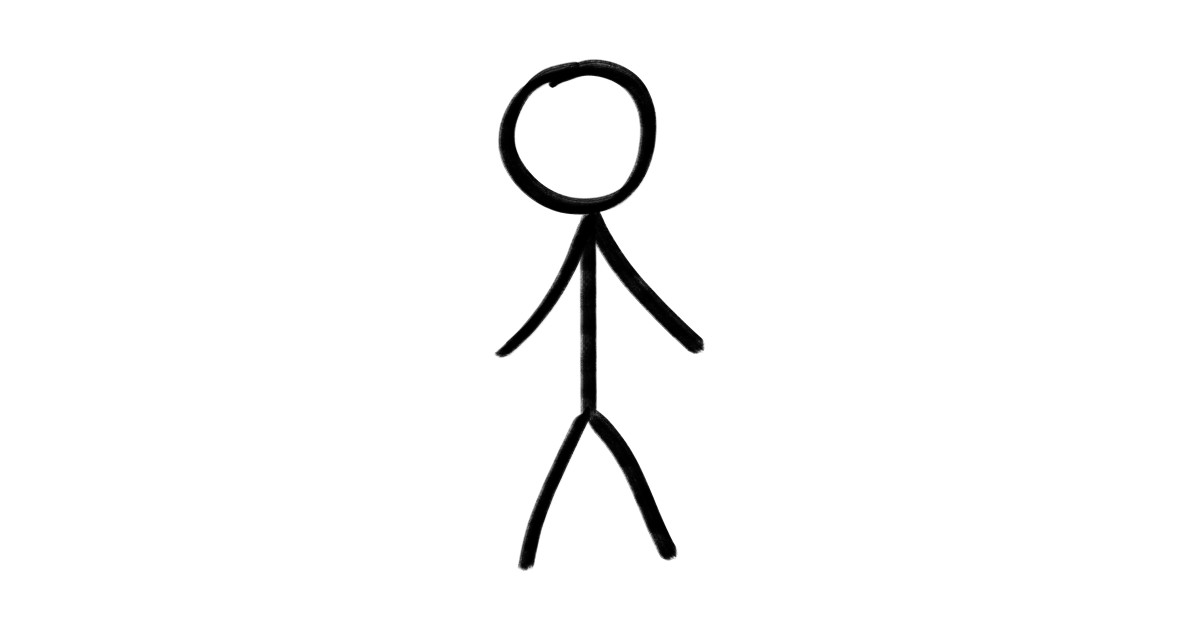 пружање соодветен одговор
реакции на организмот
општ план на градба на нервен систем
ЦЕНТРАЛЕН НЕРВЕН СИСТЕМ 
         
а) черепен мозок (cerebrum):					
Продолжен мозок (medulla oblongata) 					
Мал мозок (cerebellum)
Среден мозок (mesencephalon)
Меѓумозок (diencephalon)
Голем мозок (telencephalon)

б) ‘рбетен мозок (medulla spinalis)
2. ПЕРИФЕРЕН НЕРВЕН СИСТЕМ


а) цереброспинален (соматски)
(моторни нерви,функции на скелетни мускули)
12 пара мозочни (главени) нерви
31 пар ‘рбетни (спинални) нерви

б) автономен (вегетативен)
(сензитивни нерви, мазни мускули,
срцев мускул,жлезди


симпатички дел		
парасимпатички дел
нервен систем
периферен нервен систем
централен нервен систем
‘рбетен мозок
Черепен мозок
Соматски
(цереброспинален)
Автономен
(Вегетативен)
парасимпатичен дел
симпатичен дел
градба на нервна клетка
Структура на типичен неврон
Nevrocit  (тело на нервна клетка)-најчесто ѕвездовидно, со јадро во невроплазмата

Дендрити (грч. dendron-дрво)-кратки продолжетоци
                        +
                    nevrocit
                        =
сива маса на нервно ткиво

Аксони (нервни влакна) со Schwan-ва оббивка со миелин (бели нервни влакна) и аксонски везикули со трансмитери

Невроглија (глија)-пружаат поддршка и заштита на невроните
градба на нервна клетка
Кратки продолжетоци - дендрити
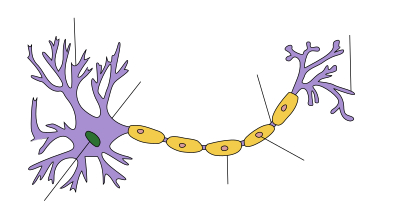 Аксонски продолжеток
Долги продолжетоци - аксони
Тело на нервна клетка
Шванова обвивка
Миелинска обвивка
Јадро
нервна клетка (neuron)-типови на нервни клетки
сензитивни неврони -нервни импулси: рецептори
             ‘рбетен или черепен мозок
интерневрони -нервни импулси: ‘рбетен мозок
               черепен мозок
моторни неврони -нервни импулси: ‘рбетен или черепен мозок
                                ефектори
нивоа на функционирање на нервен систем
Рецептори-приемници на нервни импулси(сензитивни нервни клетки) 
Сензитивни нервни патишта (аферентни):
рецептор------нервни центри во ‘рбетен или черепен мозок
Анализатор-нарвен центар за анализа на импулси
Моторни нервни патишта (еферентни):
нервни центри------ефекторни органи
Ефектори-(мускули,жлезди )
рецептори
функција на неврониакциски потенцијалфактори:-поларитет на мембрана(разлика на концентрација на јони на натриум,калиум и други јони меѓу цитоплазмата и екстрацелуларната течност)
Мембрански потенцијал (потенцијал во мирување)
Na+  Na+  Na+ Na+ (надвор-електропозитивна)
---------------------------
K+ K+ K+ K+	    (внатре-електронегативна)
Нервен импулс
Na+  Na+  Na+    Na+
-------------------------
K+  K+  K+  K+
Акциски потенцијал
K+  K+  K+  K+        (надвор-електронегативна)
--------------------------
Na+ Na+ Na+ Na+ (внатре-електропозитивна)
Реполаризација на нервна мембрана (завршување на нервен импулс)
Na+  Na+  Na+ Na+ (надвор-електропозитивна)
---------------------------
K+ K+ K+ K+	    (внатре-електронегативна)
кратОК ЗАКЛУЧОК
Регулаторни системи кај човекот се нервен и ендокрин
Регулаторните системи ја воспоставуваат хомеостазата кај организмот
Нервниот систем е поделен на централен и периферен
ЦНС е изграден од ‘рбетен и черепен мозок
АНС е изграден од симпатички и парасимпатички дел
Neuron е основна структурна и функционална единка
Нивоа на функционирање на нервен систем се: рецептори, аферентни и еферентни нервни патишта, центар за анализа и ефектори
Кратки прашања за проверка на знаењето
Кои функции ги регулира нервниот, а кои ендокриниот систем?
Како е поделен централниот, а како периферниот нервен систем?
Што претставуваат дендрити, а што се аксони?
Која е улогата на невроните?
Наброј ги петте нивоа на функционирање на нервниот систем.
Кои особини ги имаат рецепторите?
Наброј ги видовите на рецепторите и видот на нивната дразба.
Што претставува мембрански, а што акциски потенцијал на нервната мембрана?
Ви благодарам на соработката
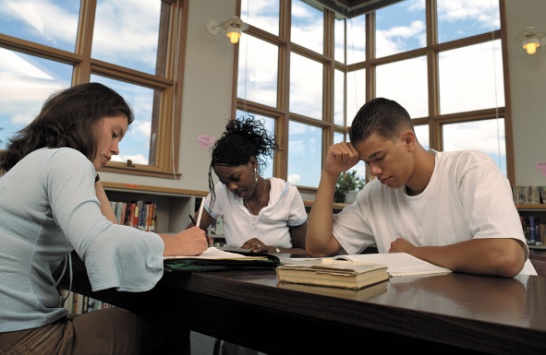 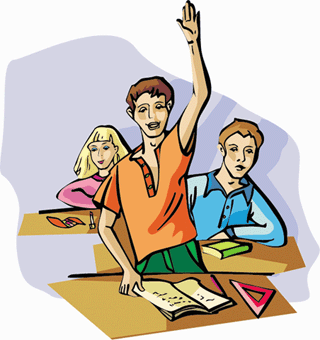